Обслуживание 
внешнеэкономической деятельности и валютный контроль
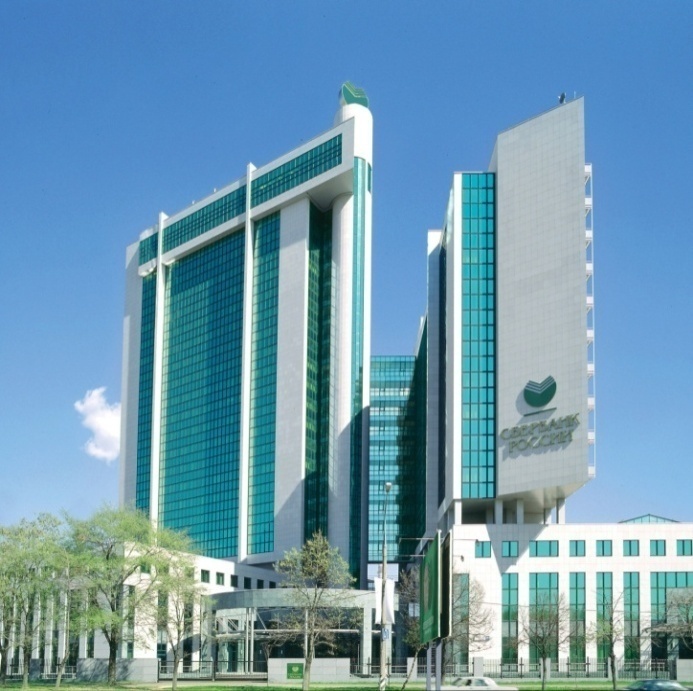 Валютное регулирование и валютный контроль в Российской Федерации
Основные законодательные акты и нормативные документы Банка России, устанавливающие порядок    осуществления валютных операций
Федеральный закон Российской Федерации от 10.12.2003 № 173-ФЗ «О валютном регулировании и валютном контроле»
Инструкция Банка России от 04.06.2012 № 138-И «О порядке представления резидентами и нерезидентами уполномоченным банкам документов и информации, связанных с проведением валютных операций, порядке оформления паспортов сделок, а также порядке учета уполномоченными банками валютных операций и контроля за их проведением»
Инструкция Банка России от 30.03.2004 № 111-И «Об обязательной продаже части валютной выручки на внутреннем валютном рынке Российской Федерации»
Документы валютного контроля, установленные Банком России
Документ 
Банка России
Инструкция Банка России от 04.06.2012 № 138-И
Документ валютного контроля, установленный Банком России и содержащий основные сведения о внешнеторговом или кредитном договоре (договоре займа), заключенном между резидентом и нерезидентом
Паспорт сделки
Форма учета по валютным операциям, установленная Банком России и содержащая сведения об операции, осуществленной резидентом в иностранной валюте, а также об операции перевода средств в валюте Российской Федерации резидентом в пользу нерезидента (поступления средств в валюте Российской Федерации в пользу резидента от нерезидента) по внешнеторговому или кредитному Паспорту сделки.
Справка о валютных операциях в том числе представляется по операции, осуществленной резидентом в иностранной валюте или валюте Российской Федерации через его счет, открытый в банке-нерезиденте, в рамках внешнеторгового или кредитного Паспорта сделки
Справка 
о валютных операциях
Форма учета по валютным операциям, установленная Банком России и содержащая основные сведения о подтверждающем документе, оформленном в рамках внешнеторгового или кредитного Паспорта сделки
Справка о подтверждающих документах
Документы, связанные с проведением валютных операций. Подтверждающие документы
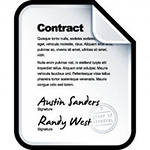 Акт выполненных 
работ
Документы, 
связанные с проведением валютной операции
Подтверждающие документы
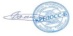 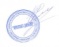 Договоры (соглашения, контракты), доверенности, выписки из протокола общего собрания или иного органа управления юридического лица; документы, содержащие сведения о результатах торгов (в случае их проведения); акты государственных органов и иные документы (проекты документов), являющиеся основанием для проведения валютных операций
Примеры:
внешнеторговый договор об импорте (экспорте) товаров  
внешнеторговый договор об оказании услуг (выполнении работ, передаче информации и результатов интеллектуальной деятельности)
кредитный договор (договор займа)
договор купли-продажи объектов недвижимости
договор купли-продажи ценных бумаг
договор об уступке требования по внешнеторговому контракту
выписка из протокола общего собрания или иного органа управления юридического лица и т.д.
Документы, подтверждающие исполнение (прекращение) обязательств по внешнеторговому (кредитному) договору иным способом, отличным от исполнения обязательств в виде расчетов, или документы, подтверждающие изменение обязательств по внешнеторговому (кредитному) договору:
в случае ввоза товаров на территорию РФ (вывоза товаров с территории РФ)
в случае отгрузки вывозимого с территории РФ товара либо передачи (получения) указанного товара за пределами территории РФ или факт отгрузки ввозимого на территорию РФ товара либо передачи (получения) указанного товара на территории РФ
в случае выполнения работ, оказания услуг, передачи информации и результатов интеллектуальной деятельности, в том числе исключительных прав на них
в случае иного исполнения (изменения, прекращения) обязательств по договору, не указанного выше.
Требования к оформлению документов, связанных с проведением валютных операций и подтверждающих документов
Документы должны быть действительными на день представления в банк
По запросу банка документы, составленные на иностранном языке, представляются одновременно с заверенным переводом на русский язык
Документы, исходящие от государственных органов иностранных государств, подтверждающие статус юридических лиц - нерезидентов, должны быть легализованы в установленном порядке. Иностранные официальные документы могут быть представлены без их легализации в случаях, предусмотренных международным договором Российской Федерации
Если к проведению валютной операции имеет отношение только часть документа, может быть представлена заверенная выписка из него
Документы (выписка из документа) представляются в подлиннике или в форме копии, заверенной Клиентом или нотариально. Копия подтверждающего документа, выданного таможенным органом (декларация на товары, корректировка декларации на товары и др.), может быть заверена подписью должностного лица таможенного органа с проставлением оттиска личной номерной печати. Перевод документов на русский язык может быть заверен Клиентом или специализированным бюро переводов
Документы (выписка из документа) и перевод документов на русский язык могут быть представлены в банк в электронном виде посредством систем дистанционно-банковского обслуживания (АС «Клиент-Сбербанк», АС «Сбербанк Бизнес ОнЛайн» либо в бумажном экземпляре в Операционное подразделение
Обслуживание  внешнеторговых  сделокЭкспорт  товаров (услуг)
Покупатель (заказчик) – нерезидент
Продавец (исполнитель) - резидент
ЭТАП 1. Заключение внешнеторгового контракта
Письмо Банка России от 15.07.1996 № 300 "О РЕКОМЕНДАЦИЯХ ПО МИНИМАЛЬНЫМ ТРЕБОВАНИЯМ К ОБЯЗАТЕЛЬНЫМ РЕКВИЗИТАМ И ФОРМЕ ВНЕШНЕТОРГОВЫХ КОНТРАКТОВ
Чем руководствоваться?
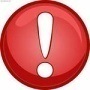 Важно!
На что обратить внимание?
Основные разделы контракта: 
 предмет контракта
цена и сумма
 условия платежа
 срок поставки
 условия приемки товара по качеству и количеству
 форс-мажор
 прочие условия и обстоятельства сделки
 рассмотрение споров
 санкции
 адреса покупателя (заказчика) и продавца (исполнителя)
 подписи сторон
Соблюдение контрактного срока получения выручки
Получение экспортной выручки от нерезидента на счет резидента в уполномоченном банке
Ст. 19 «Репатриация резидентами иностранной валюты и валюты Российской Федерации»   Федерального закона № 173-ФЗ от 10.12.2003  «О валютном регулировании и валютном контроле»
Валютный контроль на данном этапе сделки:
Резидент обязан оформить и представить в банк Паспорт сделки, если сумма контракта равна или превышает эквивалент 50 000 $
Срок представления Паспорта сделки – не позднее представления в банк Справки о валютных операциях или представления в банк Справки о подтверждающих документах, или подачи декларации на товары таможенному органу (какое из событий наступит раньше)
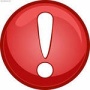 Паспорт сделки оформляется Клиентом и представляется в банк одновременно с контрактом!
По заявлению Клиента банк может составить Паспорт сделки за Клиента (при наличии представленного Клиентом контракта)
Обслуживание  внешнеторговых  сделокЭкспорт  товаров (услуг)
ЭТАП 2. Исполнение обязательств по сделке нерезидентом – оплата товара (услуги)
Чем руководствоваться?
Инструкция Банка России от 04.06.2012 № 138-И
Инструкция Банка России от 30.03.2004 № 111-И
на транзитный валютный счет экспортера-резидента, открытый в уполномоченном банке
на расчетный счет экспортера-резидента, открытый в уполномоченном банке
Платеж
Получение выручки
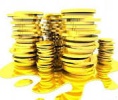 в рублях
в иностранной валюте
со счета нерезидента-контрагента, открытого в банке за рубежом
со счета нерезидента-контрагента, открытого в банке на территории РФ
со счета другого нерезидента, по согласованию с экспортером-резидентом
Оплата после исполнения обязательств резидента по поставке товаров/оказанию услуг                                  (Важно! Соблюдение контрактного срока получения выручки <ст. 19 Закона № 173-ФЗ>)
Авансовый платеж от нерезидента
исполнение нерезидентом обязательств по контракту способом, отличным от способа исполнения обязательств в виде расчетов в иностранной валюте или валюте РФ (например: передача векселя в оплату товара/услуги, новация способа исполнения обязательств по контракту на бартер)
Валютный контроль на данном этапе сделки:
При расчетах в рублях РФ – резидент обязан оформить и представить в банк Справку о валютных операциях в срок, установленный Инструкцией Банка России от 04.06.2012 № 138-И (если оформлен паспорт сделки)
При расчетах в иностранной валюте – в уполномоченном банке выручка по контракту зачисляется на транзитный валютный счет резидента; резидент обязан оформить и представить в банк Справку о валютных операциях в срок установленный Инструкцией Банка России от 04.06.2012 № 138-И
При ином способе исполнения обязательств – резидент обязан представить в банк подтверждающий документ и Справку о подтверждающих документах в срок, установленный Инструкцией Банка России от 04.06.2012 № 138-И (если оформлен паспорт сделки)
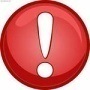 Справка о валютных операциях по операции зачисления иностранной валюты на транзитный счет представляется одновременно с распоряжением об осуществлении обязательной продажи
По заявлению Клиента банк может составить Справку о валютных операциях/Справку о подтверждающих документах за Клиента (при наличии представленных Клиентом в банк подтверждающего и иных документов, необходимых для составления соответствующей Справки)
Обслуживание  внешнеторговых  сделокЭкспорт  товаров (услуг)
ЭТАП 3. Исполнение обязательств по сделке резидентом – поставка товара 
(оказание услуги)
Инструкция Банка России от 04.06.2012 № 138-И
Письмо Банка России от 11.09.1997 № 518
Чем руководствоваться?
Вид подтверждающего документа
Подтверждающие документы – это документы, связанные с проведением валютных операций по внешнеторговому контракту и подтверждающие факт:
вывоза товаров с территории РФ
отгрузки вывозимого с территории РФ товара либо передачи указанного товара вне территории РФ
выполнения работ, оказания услуг, передачи информации и результатов интеллектуальной деятельности, в том числе исключительных прав на них
Подтверждающий
документ
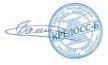 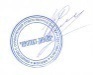 Валютный контроль на данном этапе сделки:
Резидент обязан представить в банк подтверждающий документ и Справку о подтверждающих документах в срок, установленный Инструкцией Банка России от 04.06.2012 № 138-И (если оформлен паспорт сделки)
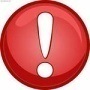 По заявлению Клиента банк может составить Справку о подтверждающих документах за Клиента (при наличии представленного Клиентом в банк подтверждающего документа)
Статистическая форма учета перемещения товаров (Изменения с 18.12.15)
С 18 декабря 2015 г. вступило в силу Постановление Правительства РФ от 07.12.2015  N 1329 "Об организации ведения статистики взаимной торговли Российской Федерации с государствами - членами Евразийского экономического союза"
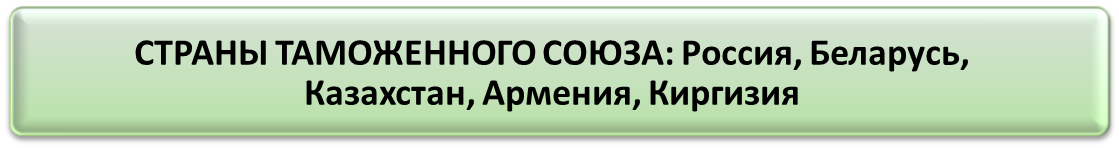 Со дня вступления в силу Постановления № 1329 утрачивает силу Постановление Правительства от 29.01.2011 г. № 40 "Об организации ведения статистики взаимной торговли Российской Федерации с государствами - членами Таможенного союза в рамках ЕврАзЭС".

Изменяются форма документа и сроки предоставления Статистической формы учета перемещения товаров (далее-Статформа) – не позднее 8 рабочего дня месяца, следующего за месяцем, в котором произведены отгрузка товаров со склада или получение товаров на склад.

Таможенные органы осуществляют контроль за своевременностью представления Статформ и достоверностью содержащихся в них сведений.

Предусмотрен новый порядок и сроки предоставления новой Статформы, в случае обнаружения Таможенными органами недостоверных сведений в представленной статформе: 
В течение 10 рабочих дней со дня обнаружения уведомляют заявителя  
заявитель не позднее 10 рабочих дней со дня получения такого уведомления от Таможенного органа предоставляет новую Статформу и заявление об аннулировании (в произвольной форме на имя начальника таможенного органа) с указанием в нем системного номера аннулируемой Статформы, перечень вносимых изменений, обоснование для внесения изменений и необходимые пояснения.

Непредставление или несвоевременное представление в таможенный орган Статформы либо представление Статформы, содержащей недостоверные сведения, влечет за собой ответственность, предусмотренную законодательством Российской Федерации об административных правонарушениях.
9
Нарушения резидентами валютного законодательства
Ответственность резидентов за нарушения в области валютного законодательства Российской Федерации установлены ст. 15.25 Кодекса Российской Федерации «Об административных правонарушениях» № 195-ФЗ от 30.12.2011
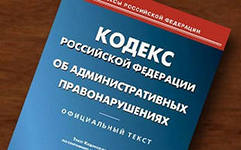 Основные виды нарушений резидентами валютного законодательства Российской Федерации
нарушение резидентом установленных валютным законодательством сроков представления (или непредставление) в банк ПС документов валютного контроля (Паспорта сделки, заявления о переоформлении Паспорта сделки, Справки о валютных операциях, Справки о подтверждающих документах с подтверждающими документами и т.д.)
невыполнение резидентом обязанности или нарушение срока репатриации в Российскую Федерацию иностранной валюты (валюты Российской Федерации), требование о которой установлено ч. 1 ст. 19 Федерального закона № 173-ФЗ
Резиденты обязаны в сроки, предусмотренные внешнеторговыми договорами (контрактами), обеспечить: 
получение от нерезидентов на свои банковские счета в уполномоченных банках иностранной валюты или валюты Российской Федерации, причитающейся в соответствии с условиями указанных договоров (контрактов) за переданные нерезидентам товары, выполненные для них работы, оказанные им услуги, переданные им информацию и результаты интеллектуальной деятельности, в том числе исключительные права на них;
возврат в Российскую Федерацию денежных средств, уплаченных нерезидентам за не ввезённые в Российскую Федерацию (неполученные на территории Российской Федерации) товары, невыполненные работы, неоказанные услуги, непереданные информацию и результаты интеллектуальной деятельности, в том числе исключительные права на них.
нарушение резидентом требований валютного законодательства о безналичной форме расчетов при осуществлении валютных операций (ч. 2 ст. 14 Федерального закона № 173-ФЗ)
Расчеты при осуществлении валютных операций производятся юридическими лицами - резидентами через банковские счета в уполномоченных банках, порядок открытия и ведения которых устанавливается Центральным банком Российской Федерации (за исключением случаев, установленных ч. 2 ст. 14 Федерального закона № 173-ФЗ)
Ответственность резидентов за нарушения в области валютного законодательства
Статья 15.25 Кодекса Российской Федерации 
«Об административных правонарушениях» № 195-ФЗ от 30.12.2011
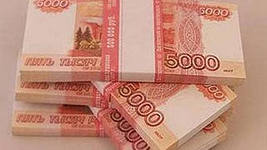 Ответственность резидентов за нарушения в области валютного законодательства
Статья 15.25 Кодекса Российской Федерации 
«Об административных правонарушениях» № 195-ФЗ от 30.12.2011
Ответственность резидентов за нарушения в области валютного законодательства
Статья 15.25 Кодекса Российской Федерации 
«Об административных правонарушениях» № 195-ФЗ от 30.12.2011
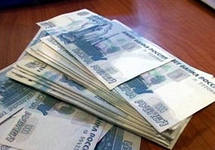 Административная ответственность
Кодекс РФ об административных правонарушениях:  		
Статья 4.5. Давность привлечения к административной ответственности: 
	
	C 1 года до 2 лет увеличен срок давности привлечения к административной ответственности 	за нарушение валютного законодательства и актов органов валютного регулирования с 	16.04.2016
	(№89-ФЗ от 05.04.2016 «О внесении изменений в статью 15.25 КоАП)

Статья 13.19. Нарушение порядка представления статистической информации 
Нарушение должностным лицом, ответственным за представление статистической информации, необходимой для проведения государственных статистических наблюдений, порядка ее представления, а равно представление недостоверной статистической информации —административный штраф в размере от 3.000 до 5.000 рублей

Статья 14.50. Неисполнение обязанностей при осуществлении внешнеторговых бартерных сделок
Неисполнение в установленные сроки при осуществлении внешнеторговых бартерных сделок обязанности по ввозу в РФ равноценных по стоимости товаров, оказанию иностранными лицами равноценных услуг … либо обязанности по зачислению на счета в уполномоченных банках денежных средств, если сделки предусматривают частичное использование денежных и (или) иных платежных средств …. —  административный штраф на ДЛ от 10.000 до 20.000 рублей;на ЮЛ — от 1/2 до однократного размера стоимости товаров, явившихся предметами АП
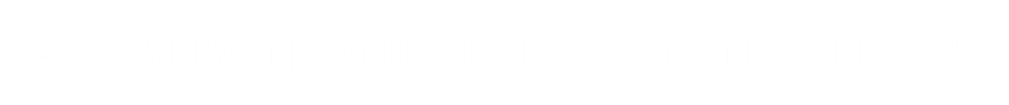 Административная ответственность
Административная ответственность
14
Обслуживание  ВЭД и валютный контроль
Спасибо
за внимание!